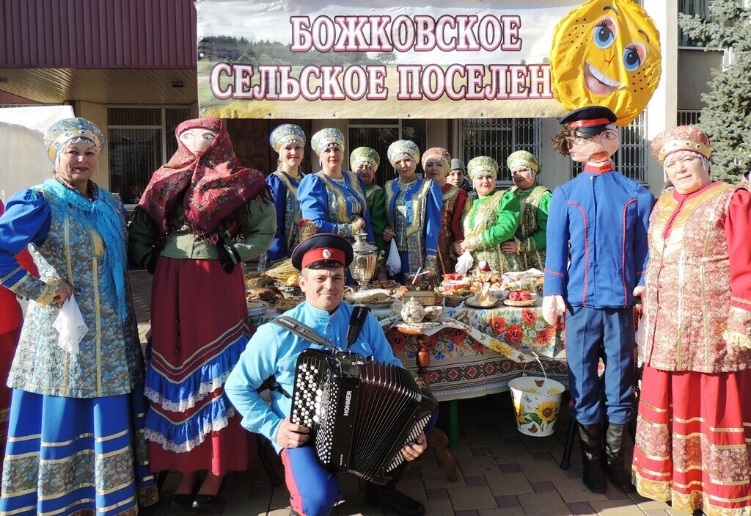 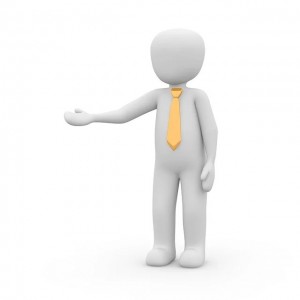 ПРОЕКТ БЮДЖЕТА
БОЖКОВСКОГО СЕЛЬСКОГО ПОСЕЛЕНИЯ
КРАСНОСУЛИНСКОГО РАЙОНА
НА 2022 ГОД И  ПЛАНОВЫЙ ПЕРИОД
2023 И 2024 ГОДЫ
ПРОЕКТ БЮДЖЕТА
БОЖКОВСКОГО  СЕЛЬСКОГО
 ПОСЕЛЕНИЯ
КРАСНОСУЛИНСКОГО РАЙОНА
НА 2022 ГОД
И  ПЛАНОВЫЙ ПЕРИОД
2023 И 2024 ГОДЫ
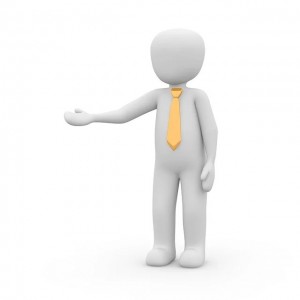 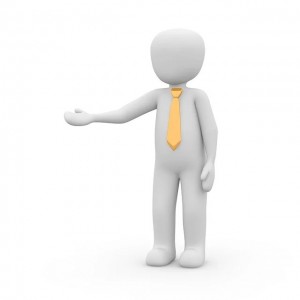 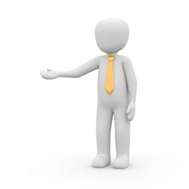 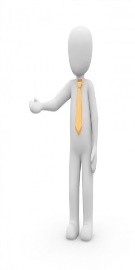 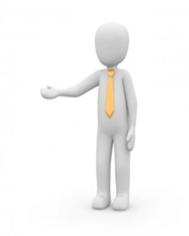 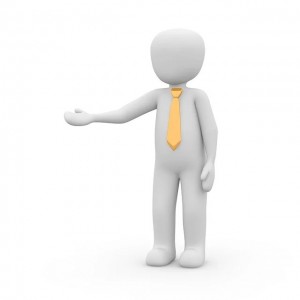 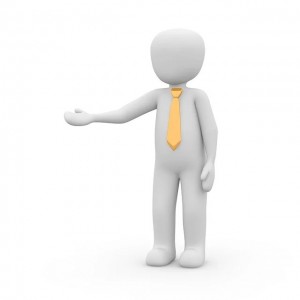 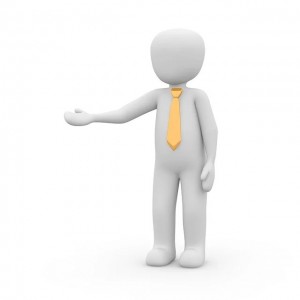 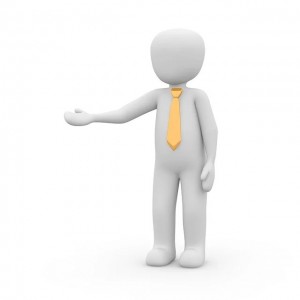 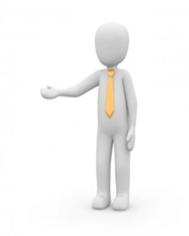 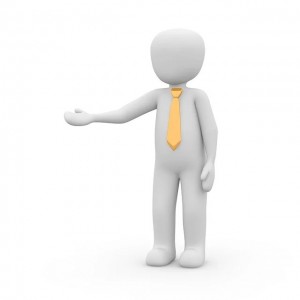 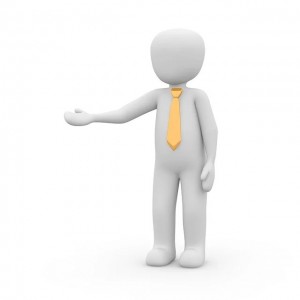 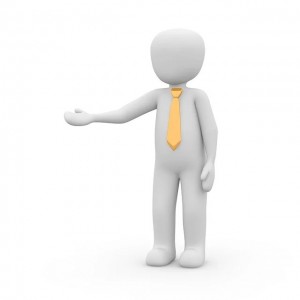 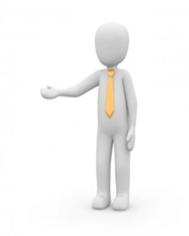 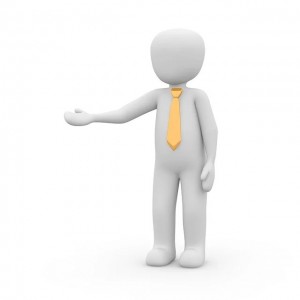 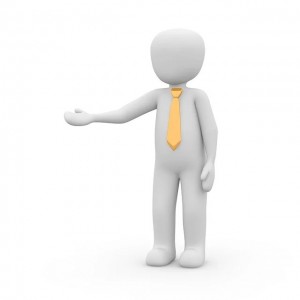 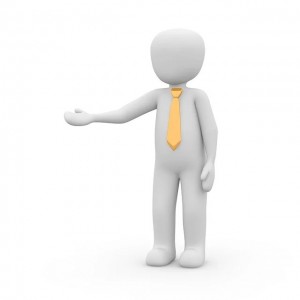 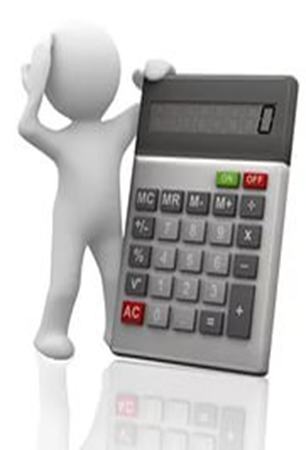 СПАСИБО ЗА ВНИМАНИЕ!